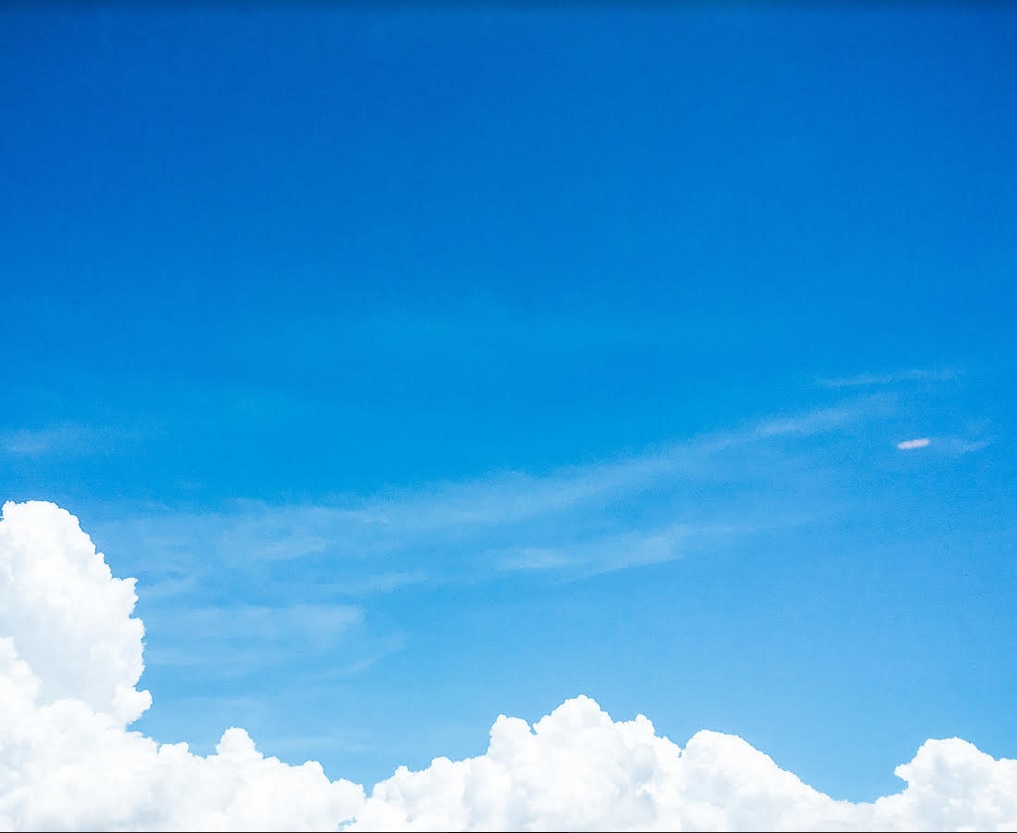 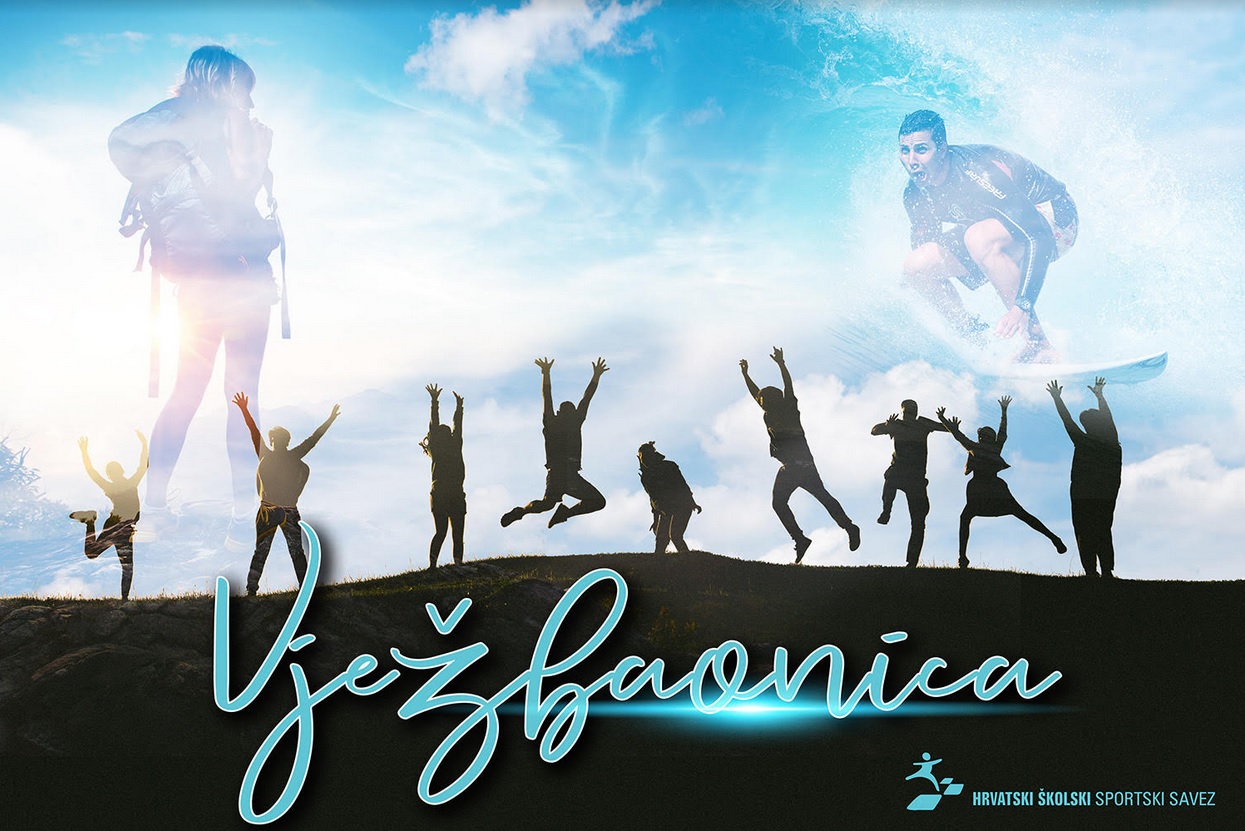 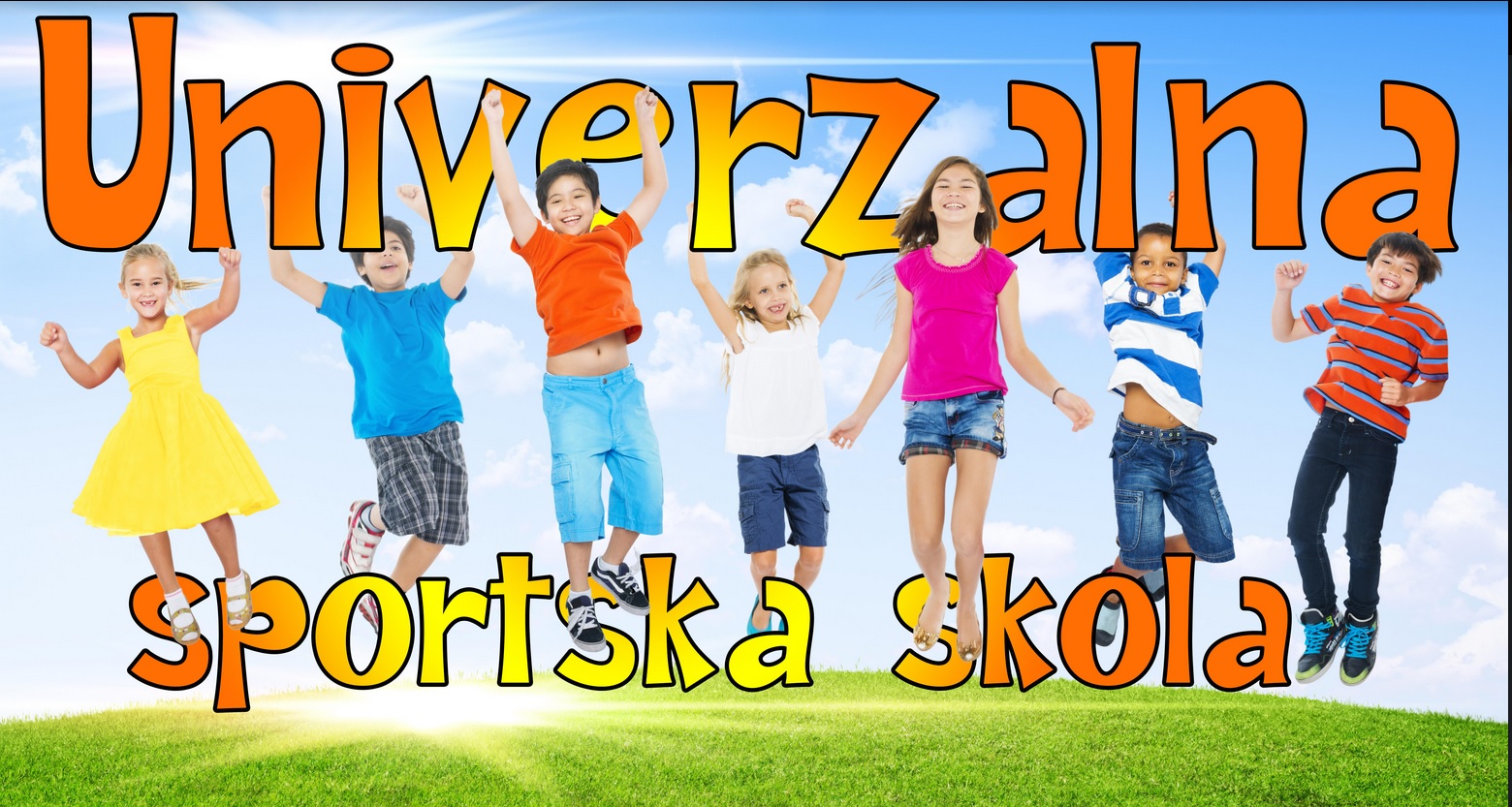 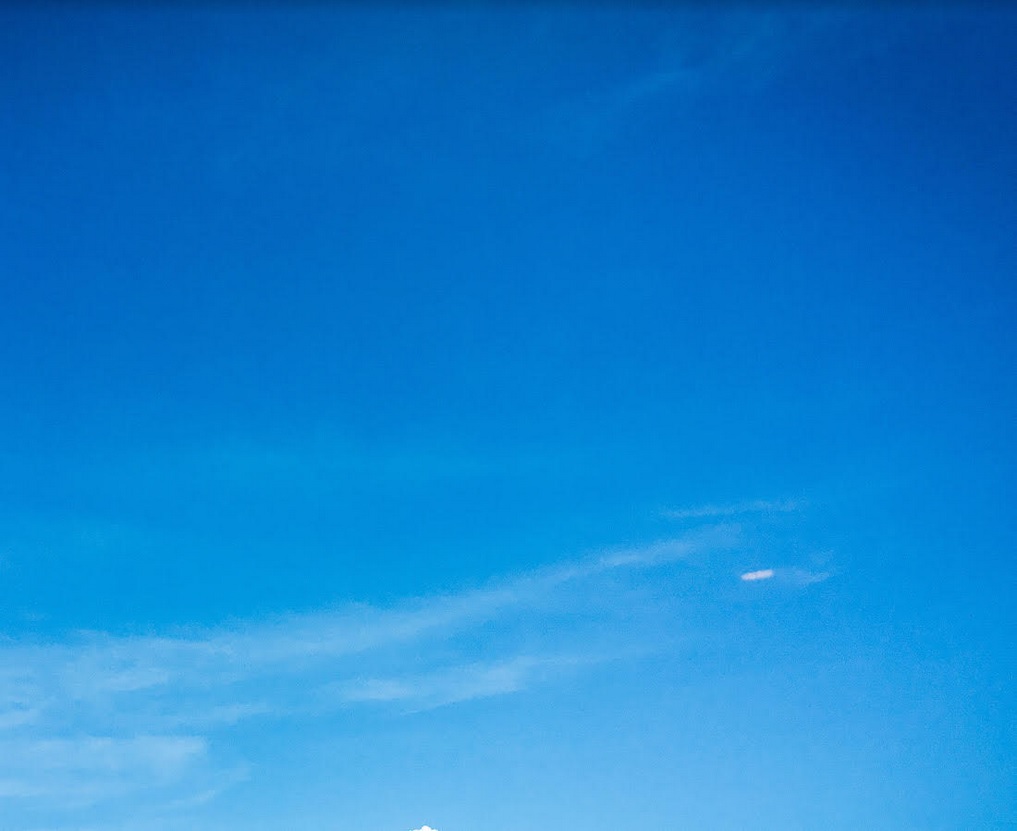 UNIVERZALNA SPORTSKA ŠKOLA I VJEŽBAONICA
USŠ – preko 10 000 učenika
Povećanje broja odjeljenja2017./2018.   519 
2018./2019.   531
VJEŽBAONICA – preko 8000 učenika
Povećanje broja odjeljenja
2017./2018.   270 
2018./2019.   399
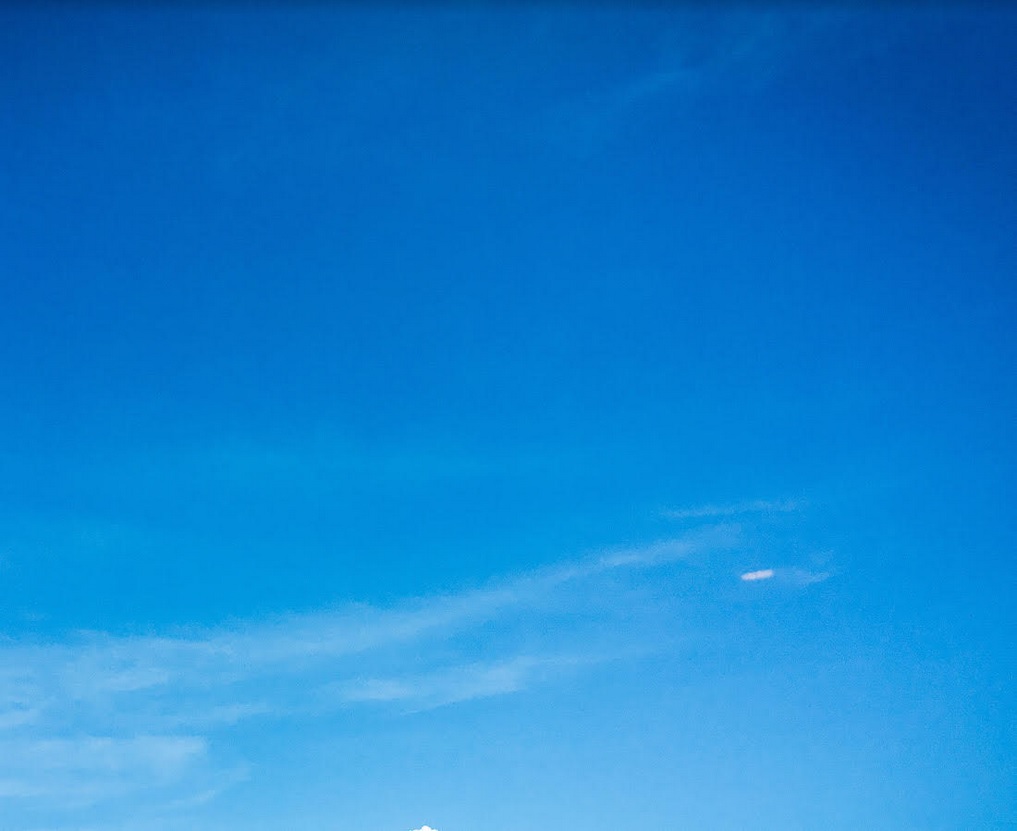 SMJERNICE ZA PROVEDBU
VJEŽBAONICE
SUDIONICI PROGRAMA
MJESTO ODRŽAVANJA VJEŽBAONICE
ODLASCI NA SPORTSKA DOGAĐANJA,  U PRIRODU,  NA IZLETE..
EDUKACIJA
SIGURNOST DJECE
PROBLEMI
KOMUNIKACIJA
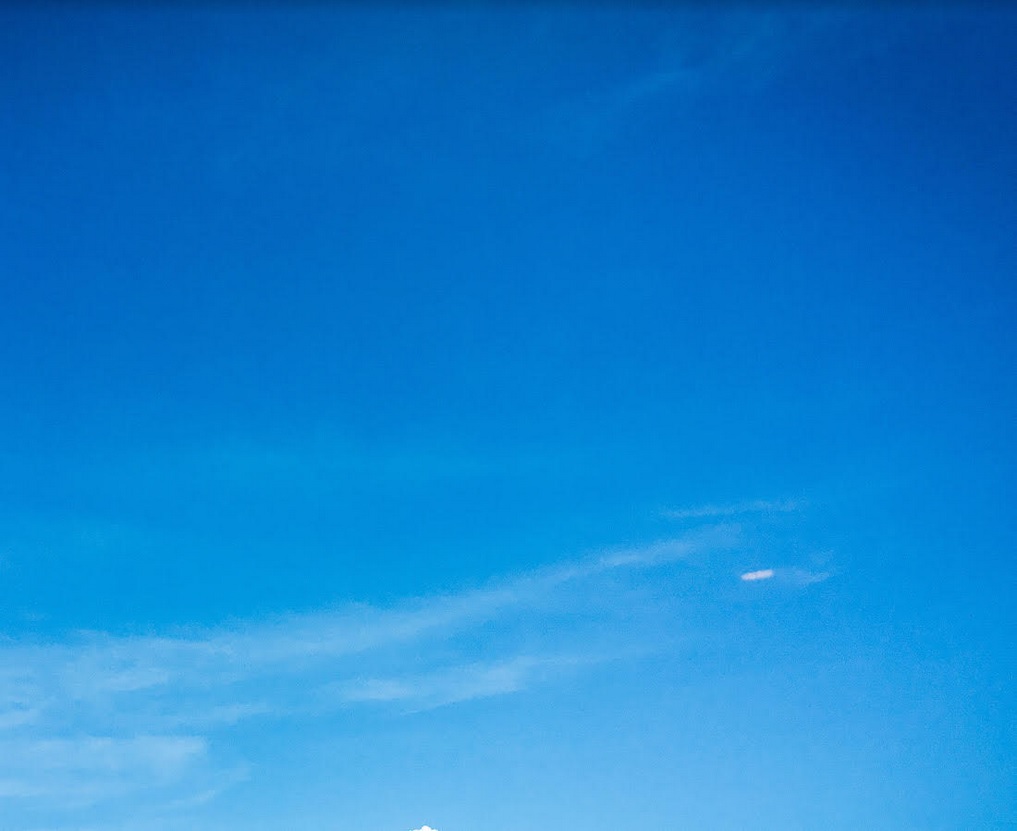 %
POSTOTAK
PO
AKTIVNOSTIMA
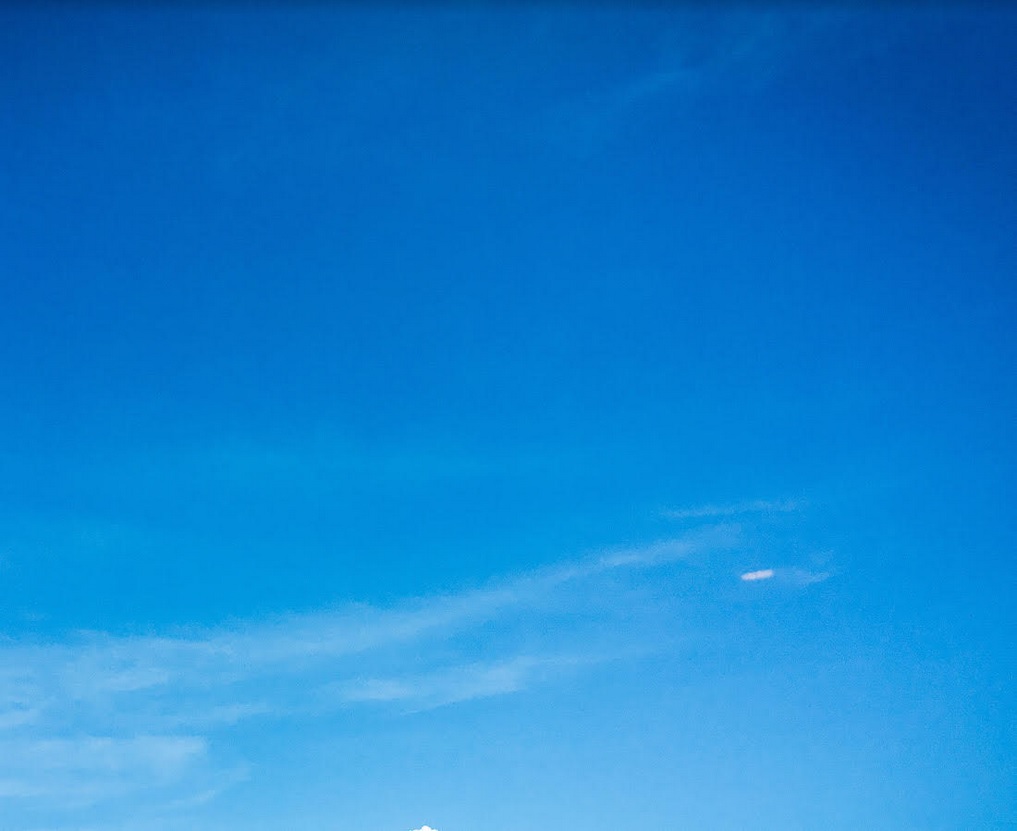 %
POSTOTAK
PO
AKTIVNOSTIMA 2
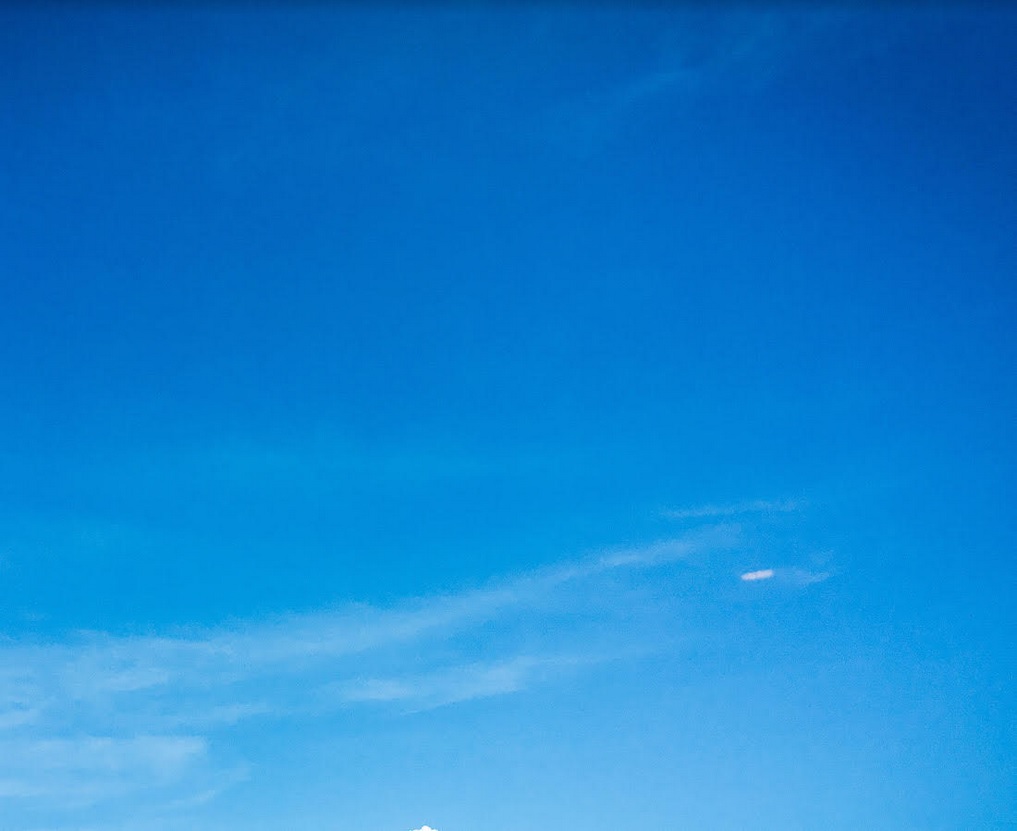 BROJ UČENIKA
PO ŽUPANIJAMA
U VJEŽBAONICI
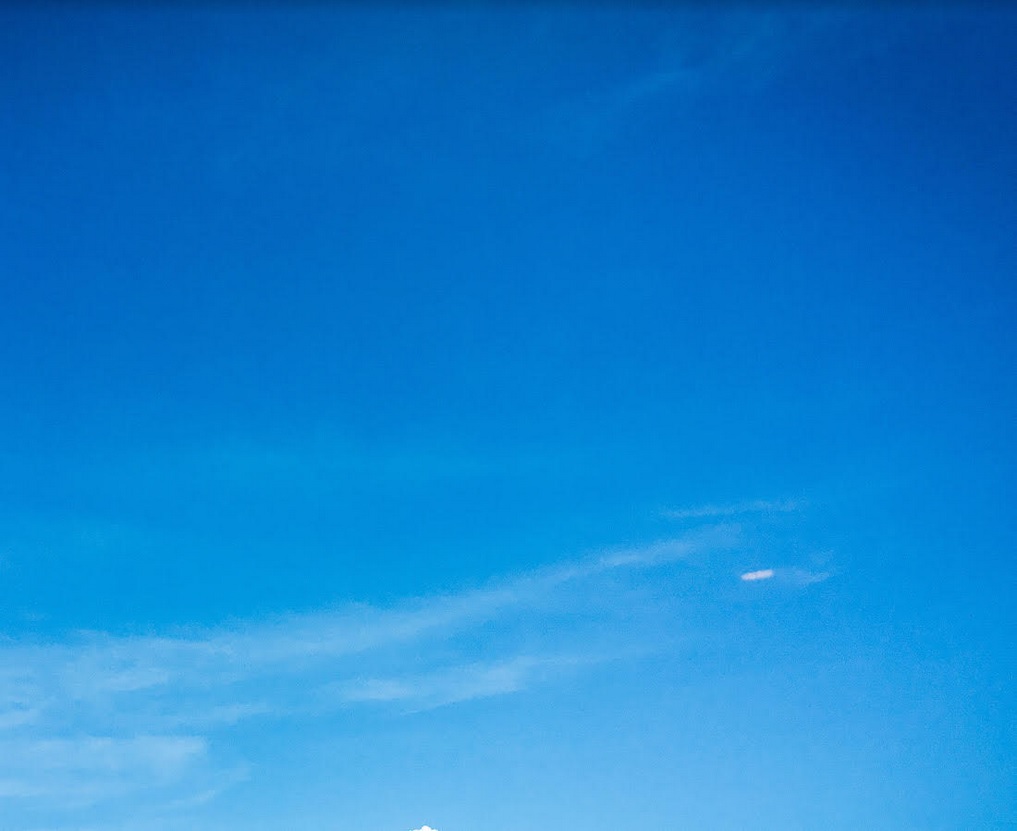 RAZLIČITOST
AKTIVNOSTI PO
ŽUPANIJAMA
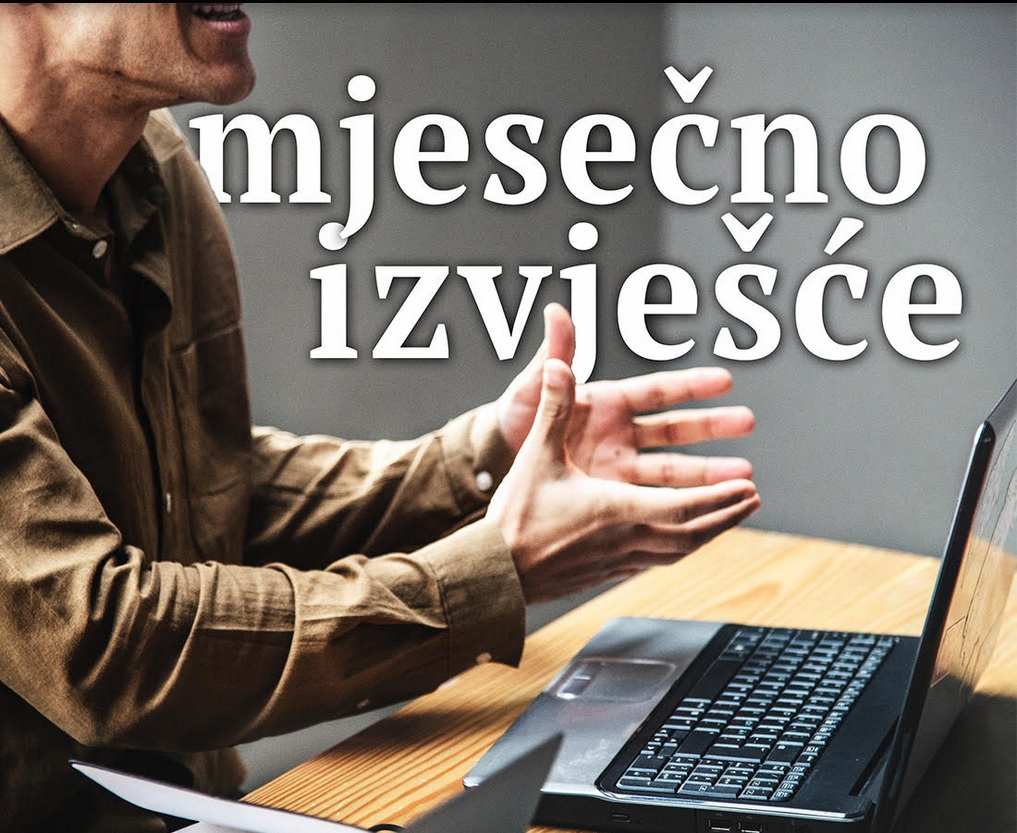 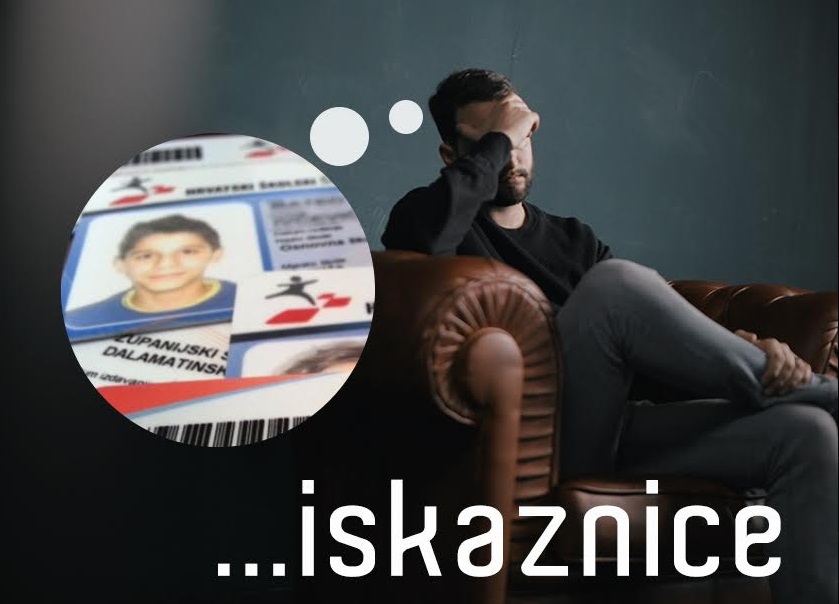 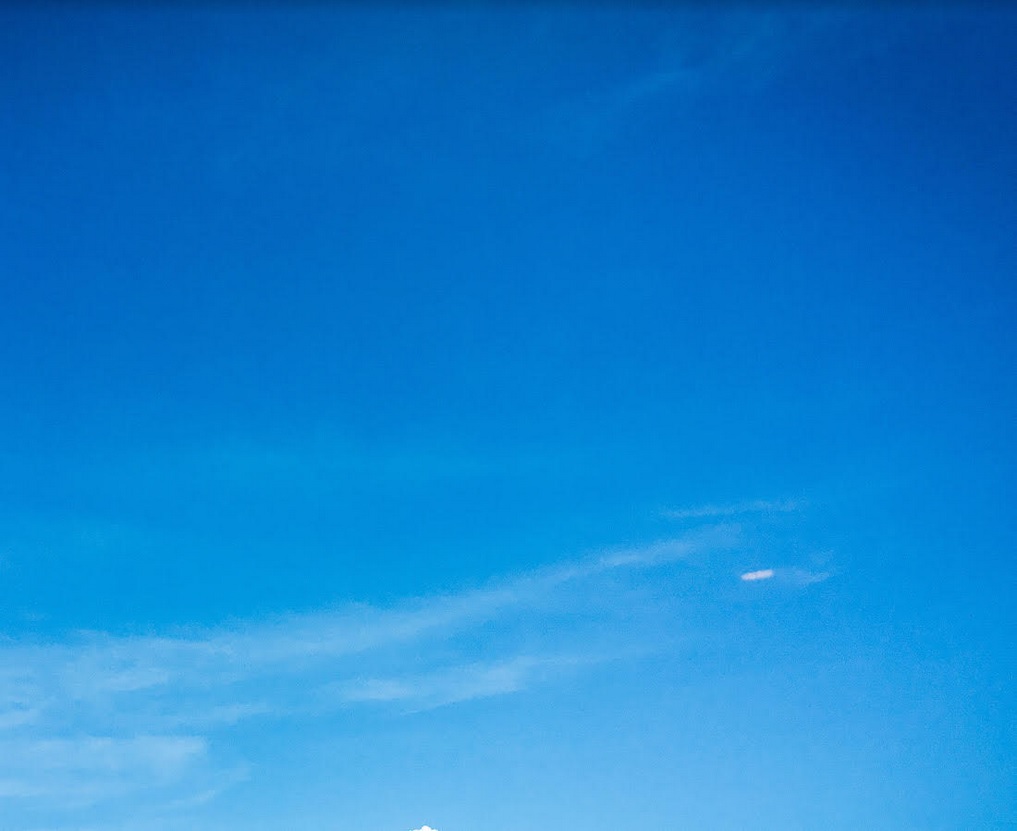 Hvala na pažnji